Figure 1 (A) Edwards-SAPIEN Transcatheter Heart Valve (Edwards Lifesciences). (B) Edwards-SAPIEN XT Transcatheter ...
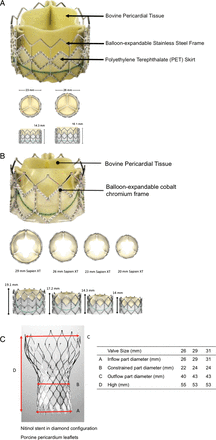 Eur Heart J, Volume 33, Issue 19, 1 October 2012, Pages 2388–2398, https://doi.org/10.1093/eurheartj/ehs220
The content of this slide may be subject to copyright: please see the slide notes for details.
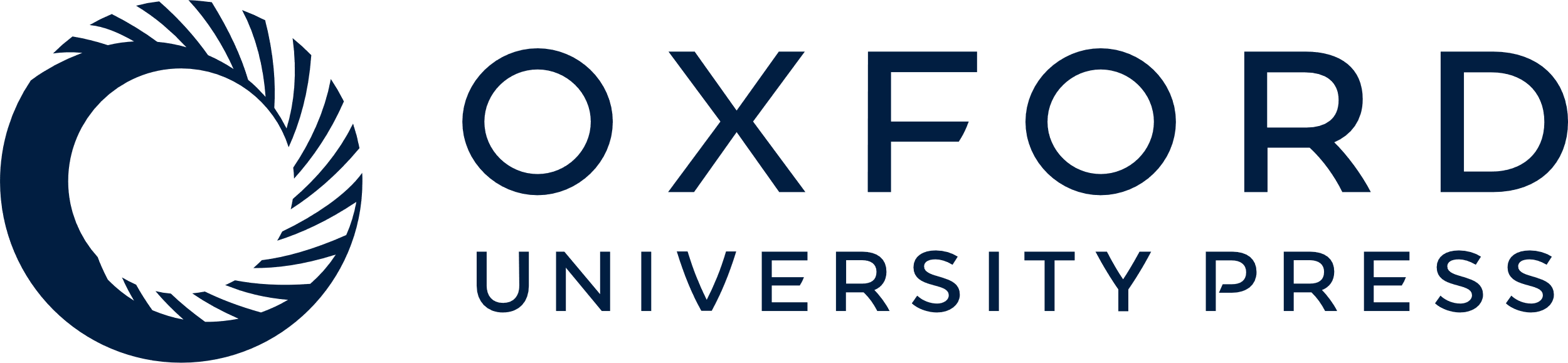 [Speaker Notes: Figure 1 (A) Edwards-SAPIEN Transcatheter Heart Valve (Edwards Lifesciences). (B) Edwards-SAPIEN XT Transcatheter Heart Valve (Edwards Lifesciences). (C) Medtronic CoreValve™ (Medtronic).


Unless provided in the caption above, the following copyright applies to the content of this slide: Published on behalf of the European Society of Cardiology. All rights reserved. © The Author 2012. For permissions please email: journals.permissions@oup.com]
Figure 2 PARTNER trial I design.
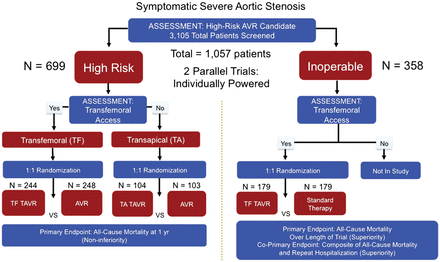 Eur Heart J, Volume 33, Issue 19, 1 October 2012, Pages 2388–2398, https://doi.org/10.1093/eurheartj/ehs220
The content of this slide may be subject to copyright: please see the slide notes for details.
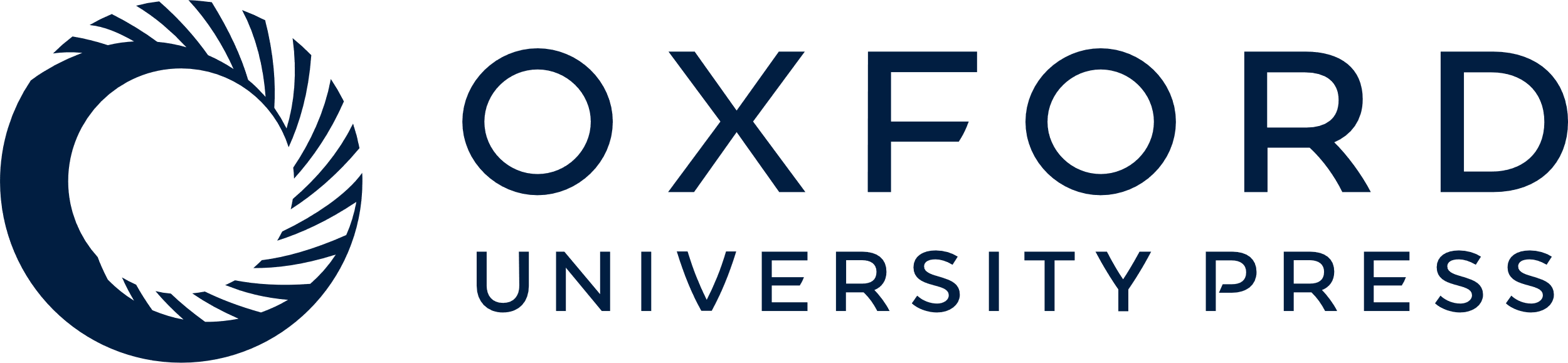 [Speaker Notes: Figure 2 PARTNER trial I design.


Unless provided in the caption above, the following copyright applies to the content of this slide: Published on behalf of the European Society of Cardiology. All rights reserved. © The Author 2012. For permissions please email: journals.permissions@oup.com]
Figure 3 (A) Two-year with 1-year landmark analysis of all-cause mortality Kaplan–Meier curve in PARTNER trial cohort ...
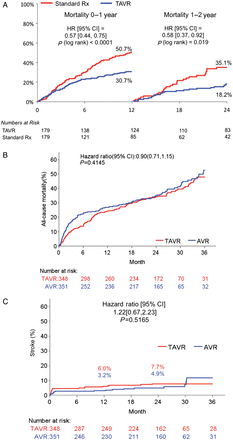 Eur Heart J, Volume 33, Issue 19, 1 October 2012, Pages 2388–2398, https://doi.org/10.1093/eurheartj/ehs220
The content of this slide may be subject to copyright: please see the slide notes for details.
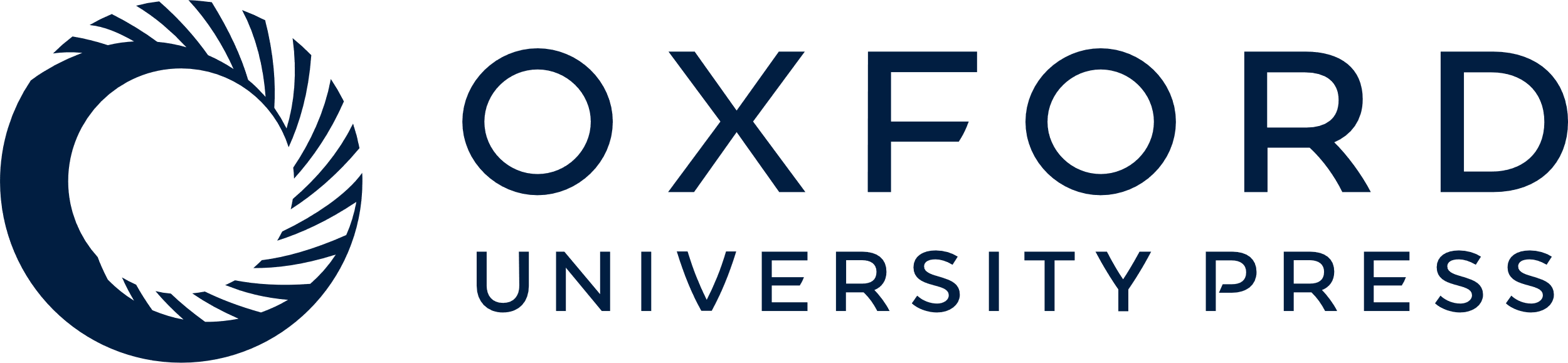 [Speaker Notes: Figure 3 (A) Two-year with 1-year landmark analysis of all-cause mortality Kaplan–Meier curve in PARTNER trial cohort 1B. Reprinted with permission from Leon and colleagues20 and Makkar and colleagues.33 (B) Two-year all cause-mortality Kaplan–Meier curve in PARTNER trial cohort 1A. Adapted with permission from Kodali and colleagues.34 (C) Two-year stroke Kaplan–Meier curve in PARTNER trial cohort 1A. Adapted with permission from Kodali and colleagues.34


Unless provided in the caption above, the following copyright applies to the content of this slide: Published on behalf of the European Society of Cardiology. All rights reserved. © The Author 2012. For permissions please email: journals.permissions@oup.com]
Figure 4 (A) PARTNER trial 2 design. (B) SURTAVI trial design (provided by Medtronic on 26 April 2012).
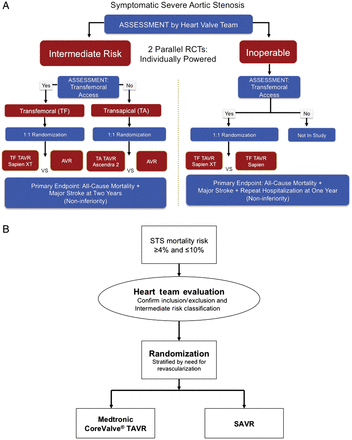 Eur Heart J, Volume 33, Issue 19, 1 October 2012, Pages 2388–2398, https://doi.org/10.1093/eurheartj/ehs220
The content of this slide may be subject to copyright: please see the slide notes for details.
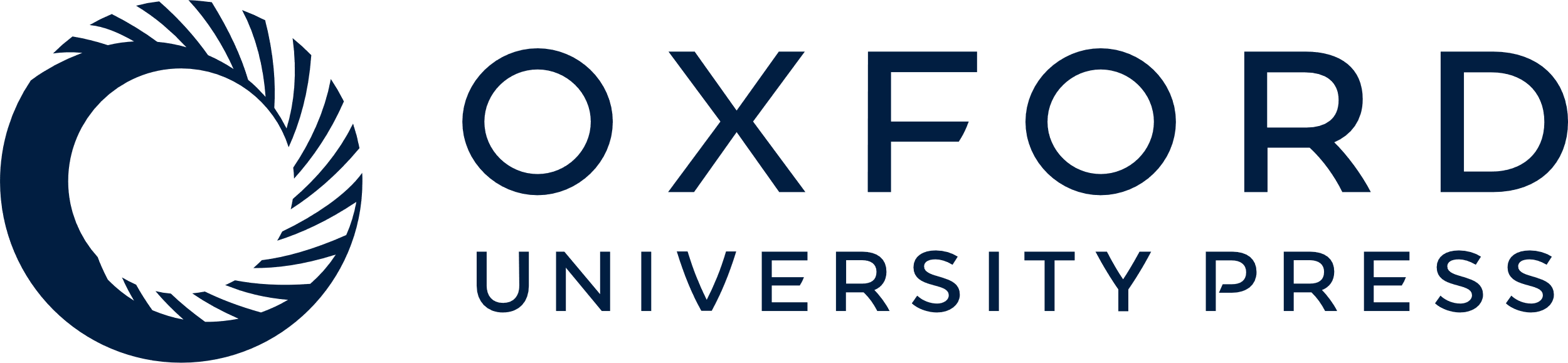 [Speaker Notes: Figure 4 (A) PARTNER trial 2 design. (B) SURTAVI trial design (provided by Medtronic on 26 April 2012).


Unless provided in the caption above, the following copyright applies to the content of this slide: Published on behalf of the European Society of Cardiology. All rights reserved. © The Author 2012. For permissions please email: journals.permissions@oup.com]
Figure 5 Two-year time trends in haemodynamics after TAVI vs. SAVR. Adapted with permission from Kodali and ...
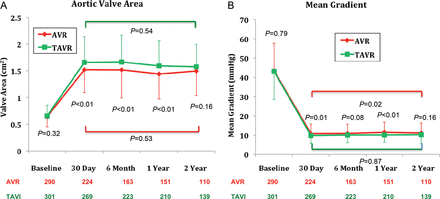 Eur Heart J, Volume 33, Issue 19, 1 October 2012, Pages 2388–2398, https://doi.org/10.1093/eurheartj/ehs220
The content of this slide may be subject to copyright: please see the slide notes for details.
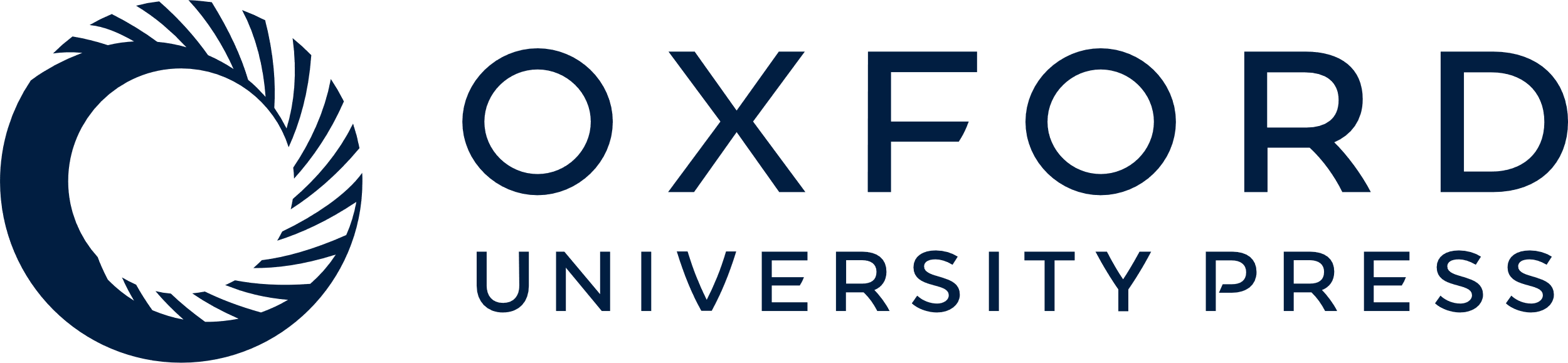 [Speaker Notes: Figure 5 Two-year time trends in haemodynamics after TAVI vs. SAVR. Adapted with permission from Kodali and colleagues.34


Unless provided in the caption above, the following copyright applies to the content of this slide: Published on behalf of the European Society of Cardiology. All rights reserved. © The Author 2012. For permissions please email: journals.permissions@oup.com]
Figure 6 Effect of the learning curve on procedural success (A) and 30-day mortality (B) after TAVI. Data from ...
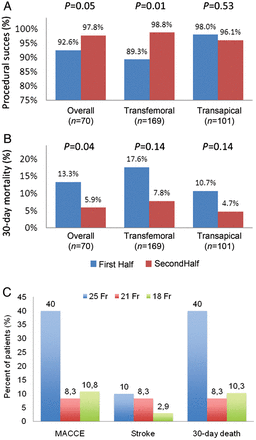 Eur Heart J, Volume 33, Issue 19, 1 October 2012, Pages 2388–2398, https://doi.org/10.1093/eurheartj/ehs220
The content of this slide may be subject to copyright: please see the slide notes for details.
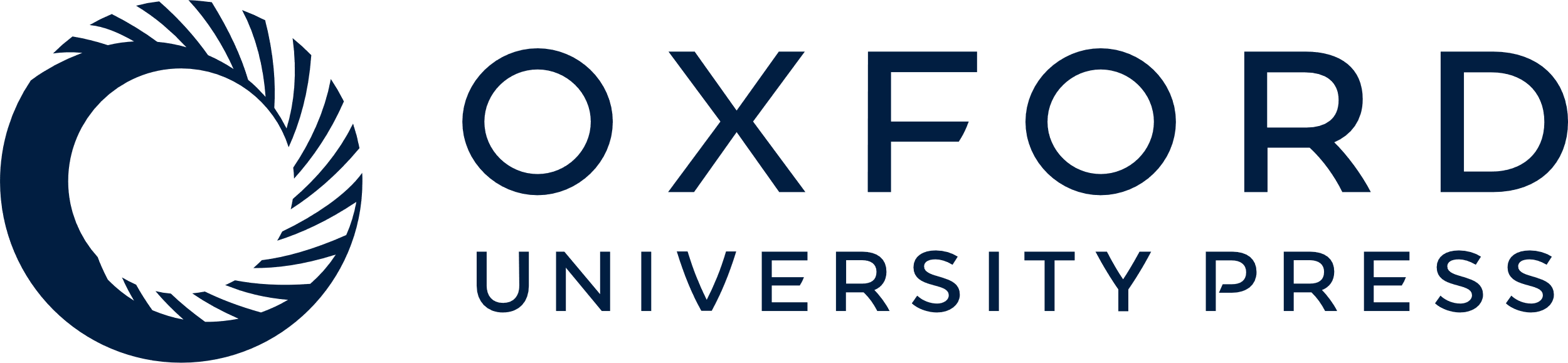 [Speaker Notes: Figure 6 Effect of the learning curve on procedural success (A) and 30-day mortality (B) after TAVI. Data from Gurvitch and colleagues.63 (C) Single centre experience on 136 patients comparing three generations of CoreValve™ devices. Data from Grube and colleagues.64


Unless provided in the caption above, the following copyright applies to the content of this slide: Published on behalf of the European Society of Cardiology. All rights reserved. © The Author 2012. For permissions please email: journals.permissions@oup.com]